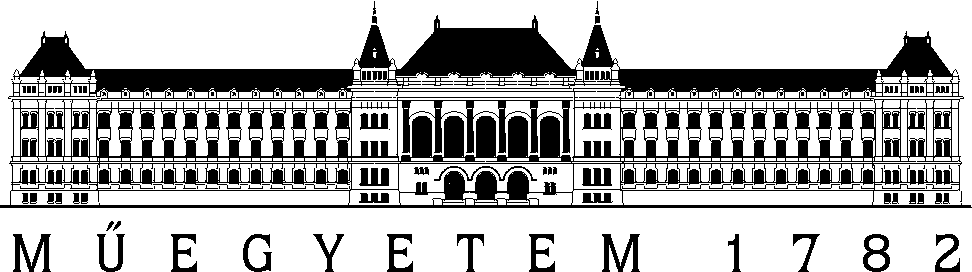 Basic elements of musical acousticsScales, instruments and ensembles
Study aid to learn Communication acoustics,
VIHIAM 000
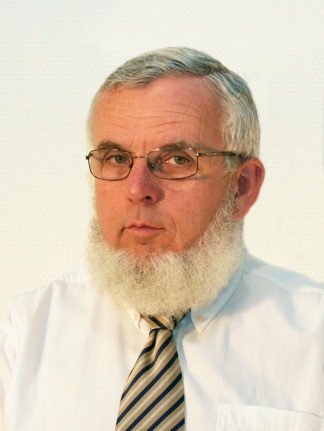 Fülöp Augusztinovicz, professor
Department of Networked Systems and Services
fulop@hit.bme.hu
The musical sounds
Sinusoidal signal
sterile, dificult to produce in natural way
the most similar sound is that of flute
The sound of real instruments is harmonic 
superposition of sinusoids
The tone is determined by their amplitude ratio
The sequential harmonic sounds form a musical scale
Very many scales did exist, changing by era and culture
The construction of a scale is based
on one basic sound and a fixed set of acceptable sounds
within this set, the intervals are perceived as pleasant and perfect
Kommunikáció-akusztika
©  Augusztinovicz FülöpBME Hálózati Rendszerek és Szolgáltatások Tanszék
Relationship of music and physics: the series of harmonics
The proportion of frequencies (eigenfrequencies) is equal to ratios of whole numbers
octave: 1:2
fifth: 2:3
fourth: 3:4
major third: 4:5
minor third: 5:6
Major second
Minor second
Only in european music!
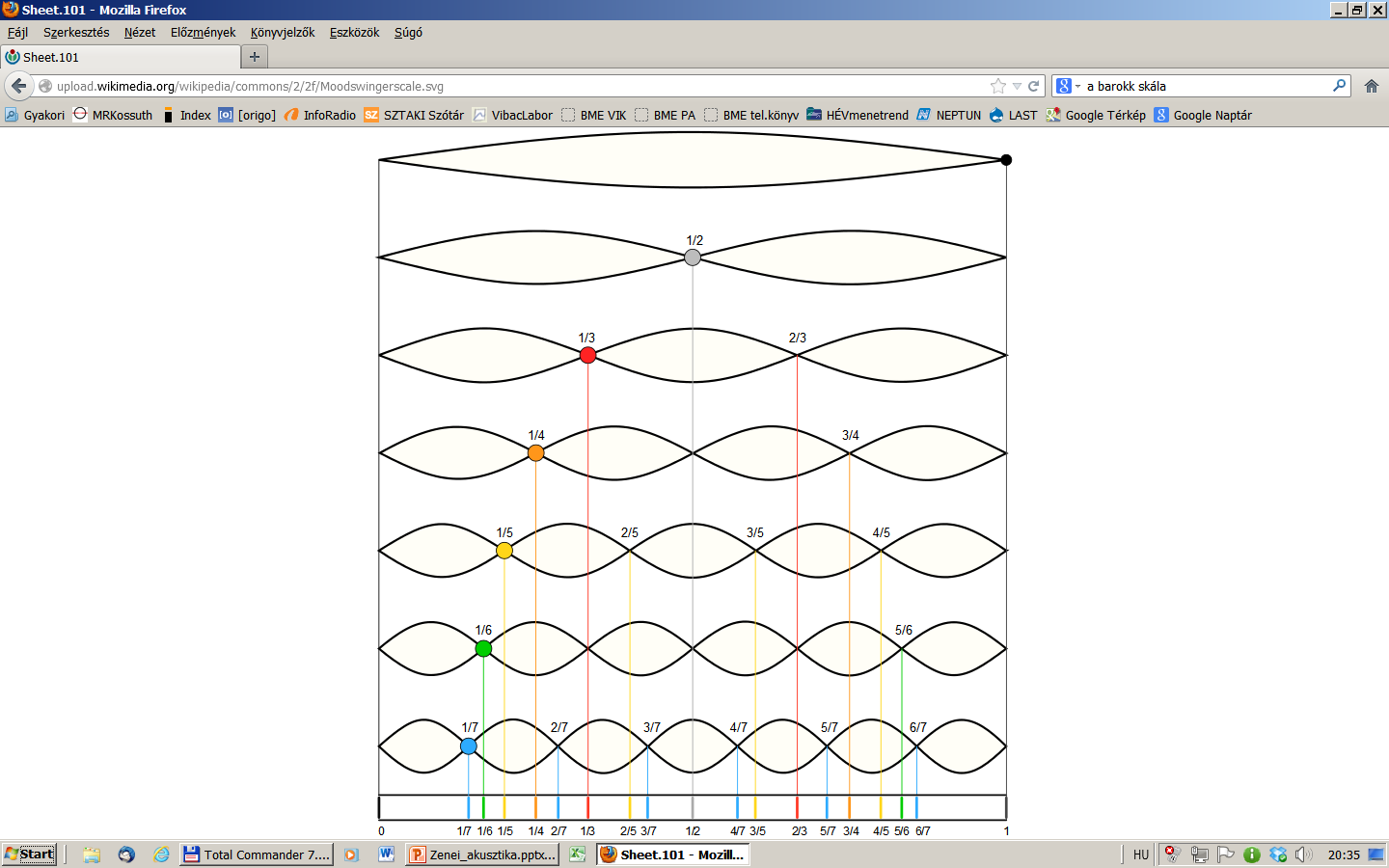 KommAkusz  -  Zenei akusztika
©  Augusztinovicz FülöpBME Hálózati Rendszerek és Szolgáltatások Tanszék
3
Hangolás (skálák)
Pitagoraszi hangolás: egész számok hányadosai szólnak a legtisztábban
oktáv: 1:2 (mert 7 hang után a 8. ismétlődik), kvint:  2:3
ezzel viszont nem lehet minden hangnemben tisztán játszani!
XVI. – XVII. sz: középhangú hangolás
a terc már konszonánsnak minősül
az alaphangnemek  (F, C, G, D) majdnem pontosan tiszták 
Barokk: jóltemperált hangolás 
minden hangnem elfogadhatóan tiszta 
J. S. Bach: Wohltemperiertes Klavier sorozat
Ma: kiegyenlített hangolás: az oktáv 12 félhangja pontosan egyenlő távolságban van 
eszerint egyik hangköz sem felel meg pontosan egészszámú aránynak
Kommunikáció-akusztika
©  Augusztinovicz FülöpBME Hálózati Rendszerek és Szolgáltatások Tanszék
The basic pitch of scales
http://www.music.vt.edu/musicdictionary/appendix/pitch/pitch.html
Today’s normal pitch (a1): 440 Hz 
Historical changes
At the beginning pitch was measured by feet (organ pipe!)
Possible frequencies (by A. Ellis,1885): between 370 és 567 Hz 
Larg chaos before the sound fork was invented (in 1711)
G.F. Händel’s sound fork today: 422,5 Hz
Large classical composers based on frequencies between 415 – 423 Hz 
Slowly increasing in romantics
Paris Opera: 448 Hz, Vienna opera: 456 Hz!
The French Academy fixes in 1859-ben rögzíti: 435 Hz(Lissajous and Berlioz, Meyerbeer & Rossini)
Final fixing in1939: 440Hz @ 20 C
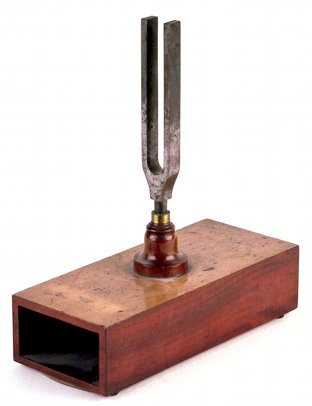 KommAkusz  -  Zenei akusztika
©  Augusztinovicz FülöpBME Hálózati Rendszerek és Szolgáltatások Tanszék
5
Solmisation
Origin: Saint John’s anthem (composed by Guido d’ Arezzo, a Benedictine lived in the 11th century)
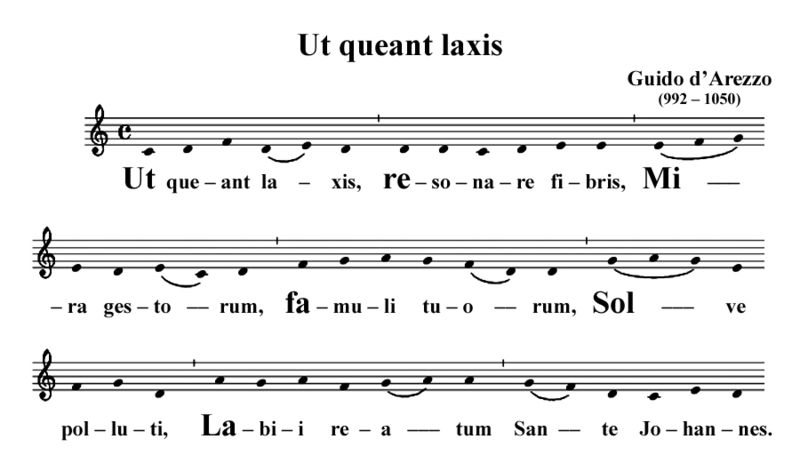 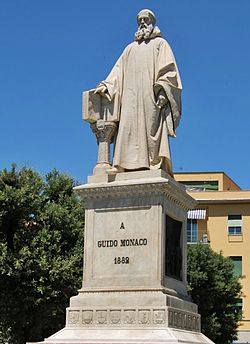 „Hogy könnyült szívvel csoda tetteidnekzenghessék hírét szabadult szolgáid,oldd meg, Szent János, kötelét a bűntőlszennyes ajaknak. ”
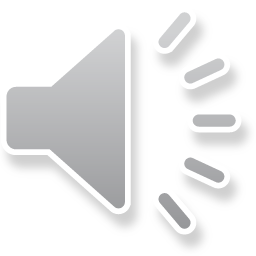 KommAkusz  -  Zenei akusztika
©  Augusztinovicz FülöpBME Hálózati Rendszerek és Szolgáltatások Tanszék
6
Development of solmisation
Sarah Ann Glover has anglicized (early 17th century)
John Curwen (1842) extended and formed into a system
In Hungary
Jenő Ádám revitalized (1944)
Zoltán Kodály introduced intomusic teaching in primary school
nowadays highly neglected
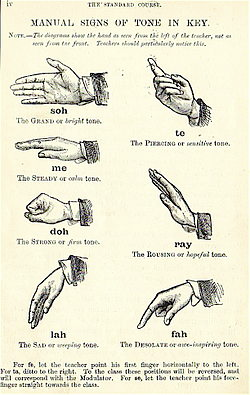 KommAkusz  -  Zenei akusztika
©  Augusztinovicz FülöpBME Hálózati Rendszerek és Szolgáltatások Tanszék
7
Grouping of musical instruments
According to the dominant element of sound production:

stringed
chordophone
wind
aerophone
membraneous
membranophlne
elastic solid
Idiophone
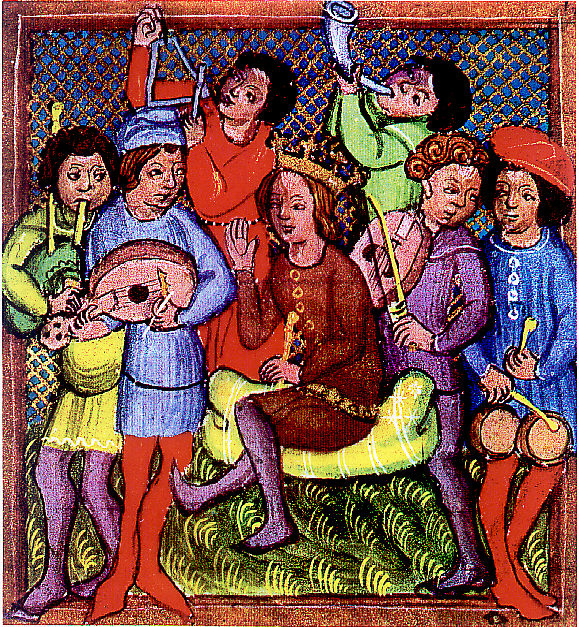 KommAkusz  -  Zenei akusztika
©  Augusztinovicz FülöpBME Hálózati Rendszerek és Szolgáltatások Tanszék
8
Stringed instruments / 1
Played by bow:
Violin, viola, cello, doublebass
Many versions in earlier times: viola da gamba, viola d’amour, etc.
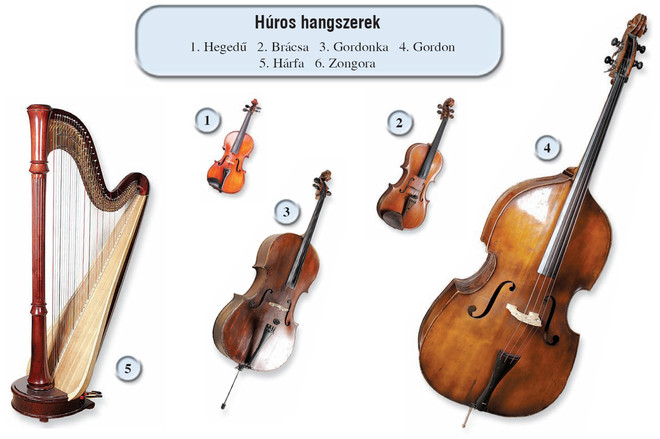 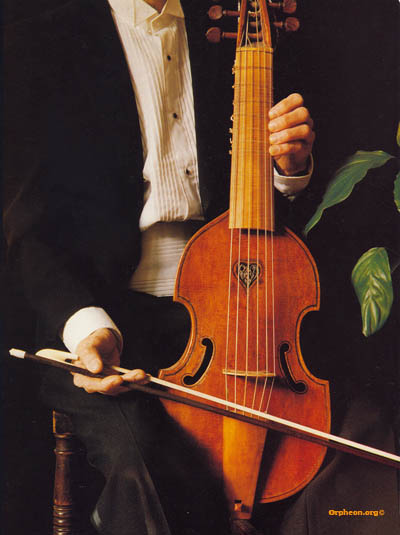 KommAkusz  -  Zenei akusztika
©  Augusztinovicz FülöpBME Hálózati Rendszerek és Szolgáltatások Tanszék
9
Stringed instruments / 2
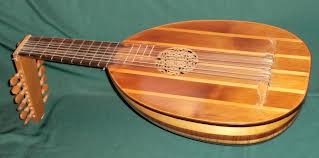 Plucked instruments
cembalo, harp, guitar, lute, mandoline, banjo, tambour…
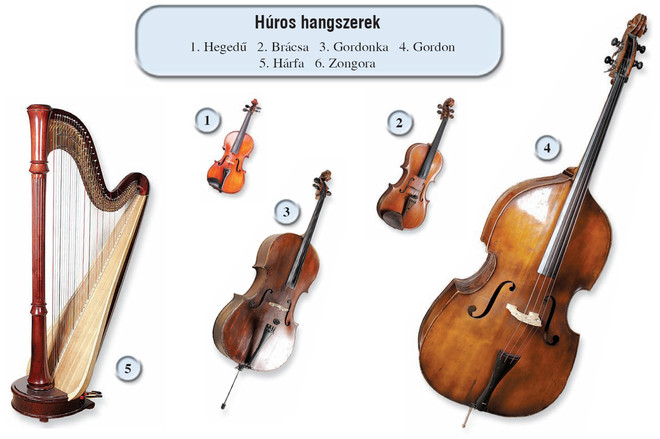 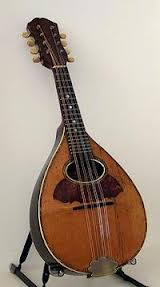 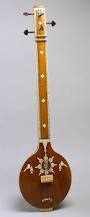 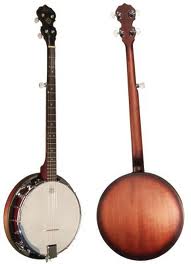 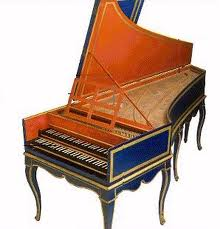 http://www.youtube.com/watch?v=f19KEzLRL4s
KommAkusz  -  Zenei akusztika
©  Augusztinovicz FülöpBME Hálózati Rendszerek és Szolgáltatások Tanszék
10
Wind instruments / 1: woodwind
Bassoonhttp://www.youtube.com/watch?v=CZ1Nz3UOOas

clarinet

Saxophone

English hornhttp://www.youtube.com/watch?v=0HhrxVx1Ztc

oboe

flute
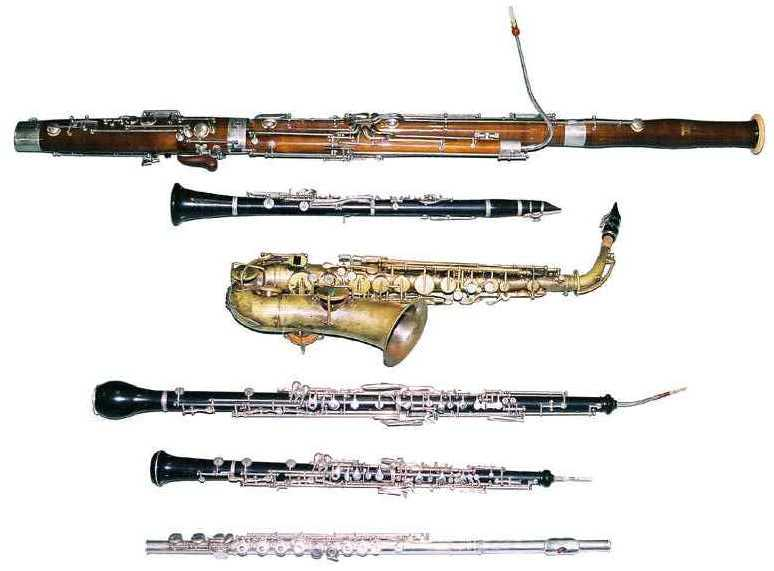 KommAkusz  -  Zenei akusztika
©  Augusztinovicz FülöpBME Hálózati Rendszerek és Szolgáltatások Tanszék
11
Wind instruments/ 2: brass
French horn
http://www.youtube.com/watch?v=jnFl1q0IYTA
suzaphone
trumpets
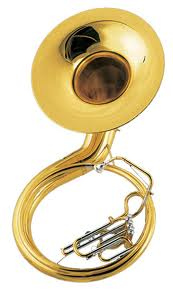 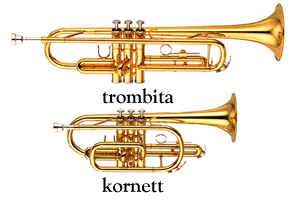 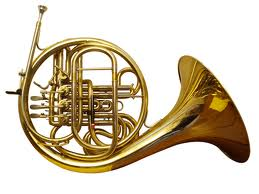 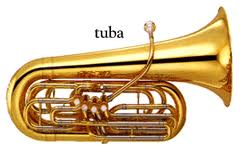 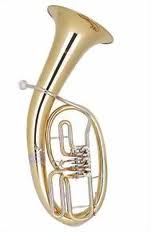 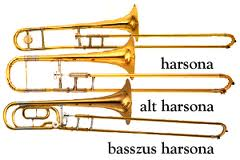 trombones
tenor/bariton horn
KommAkusz  -  Zenei akusztika
©  Augusztinovicz FülöpBME Hálózati Rendszerek és Szolgáltatások Tanszék
12
A musical joke on brass and on woodwind instruments
Mnozil Brass (Wien)


http://www.youtube.com/watch?v=uzpUaUIrabc

http://www.youtube.com/watch?v=PQPk-RX-3jA
KommAkusz  -  Zenei akusztika
©  Augusztinovicz FülöpBME Hálózati Rendszerek és Szolgáltatások Tanszék
13
Percussion instruments
Holló Aurél – Váczi Zoltán: Traditions Part One – The winning number… / BeFORe John7
Amadinda Percussion Ensemble, Liszt Academy of Music, Budapest, 2009
http://www.youtube.com/watch?v=R7rlrl6U2-A&list=UU59BjQMnyUXtv5Je4SxdC_Q&index=7
KommAkusz  -  Zenei akusztika
©  Augusztinovicz FülöpBME Hálózati Rendszerek és Szolgáltatások Tanszék
14
How does it work – stringed instruments
Slip-stick vibration (dry friction)








Results in periodic vibrations with many harmonics
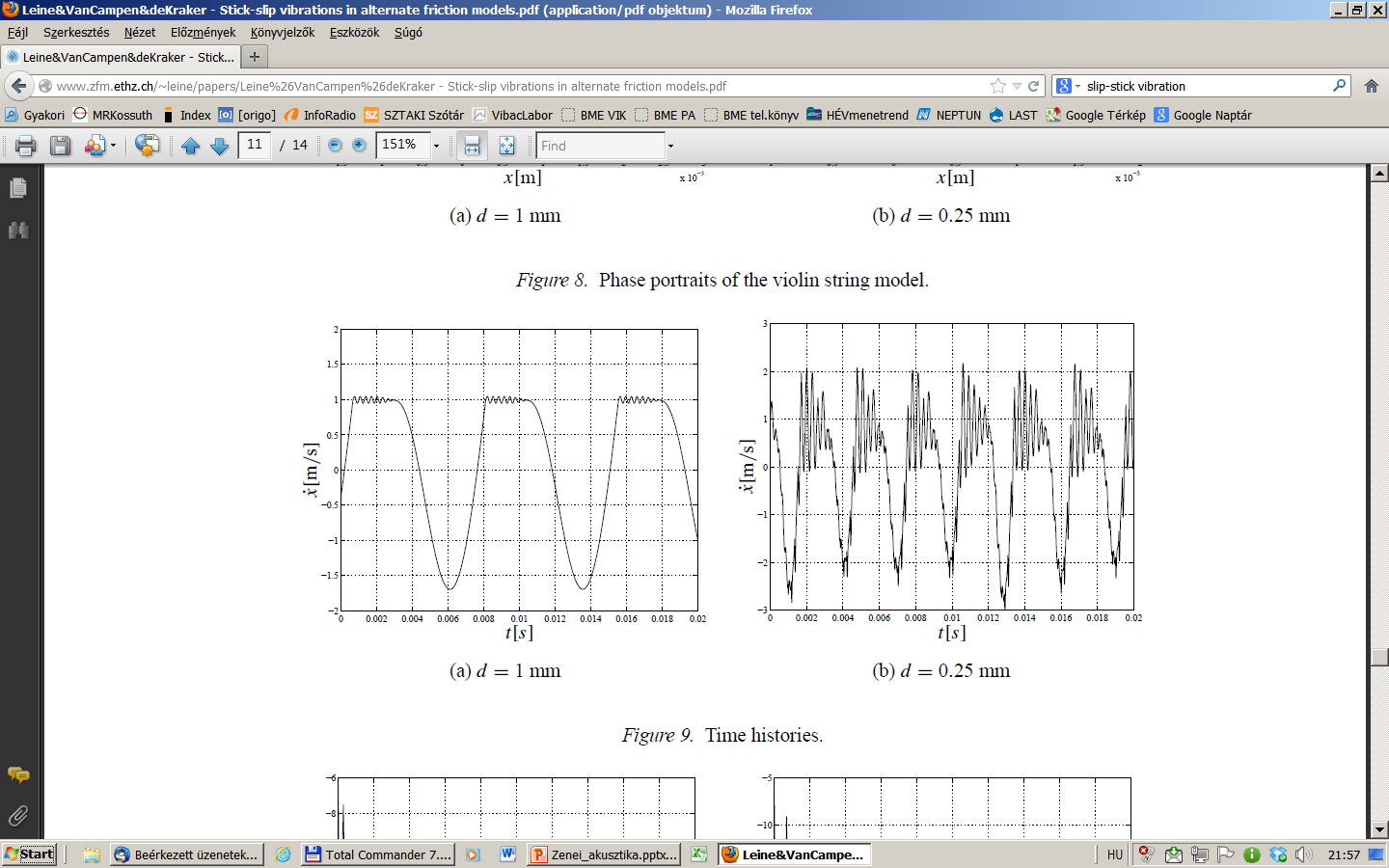 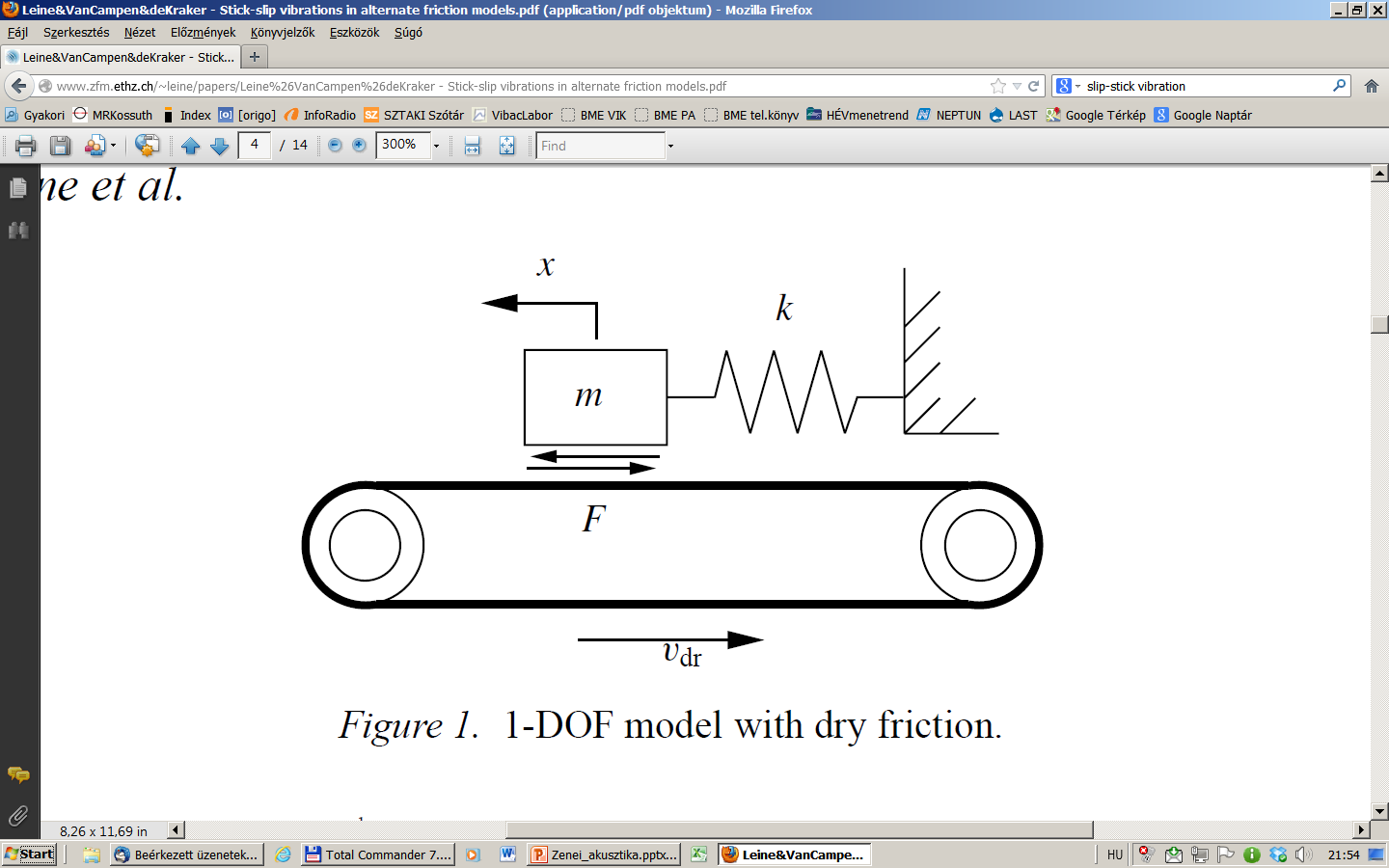 KommAkusz  -  Zenei akusztika
©  Augusztinovicz FülöpBME Hálózati Rendszerek és Szolgáltatások Tanszék
15
How does it work – woodwind instruments
Clarinet
construction



Production of sound




pitch
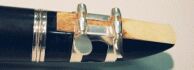 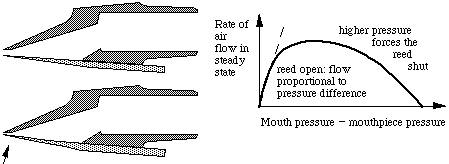 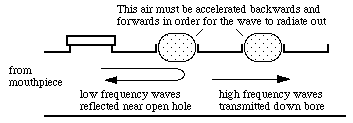 KommAkusz  -  Zenei akusztika
©  Augusztinovicz FülöpBME Hálózati Rendszerek és Szolgáltatások Tanszék
16
How does it work – brass
http://newt.phys.unsw.edu.au/jw/brassacoustics.html#lips
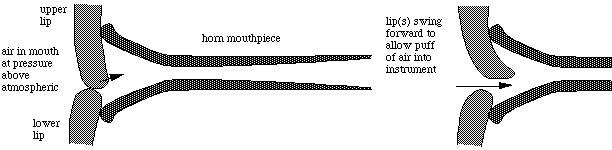 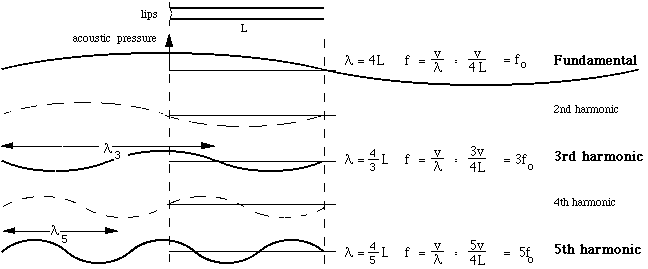 KommAkusz  -  Zenei akusztika
©  Augusztinovicz FülöpBME Hálózati Rendszerek és Szolgáltatások Tanszék
17
Control of pitch for brass instruments
Piston valve - trumpet







Rotating ventil – French horn
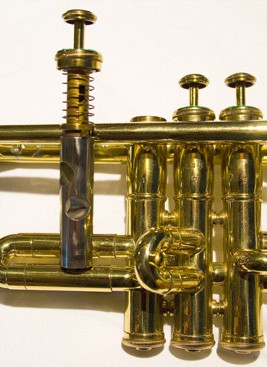 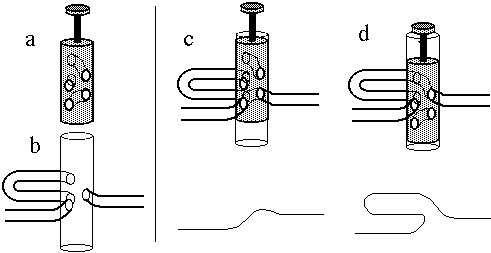 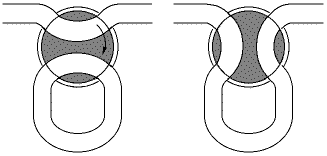 KommAkusz  -  Zenei akusztika
©  Augusztinovicz FülöpBME Hálózati Rendszerek és Szolgáltatások Tanszék
18
The symphonic orchestra
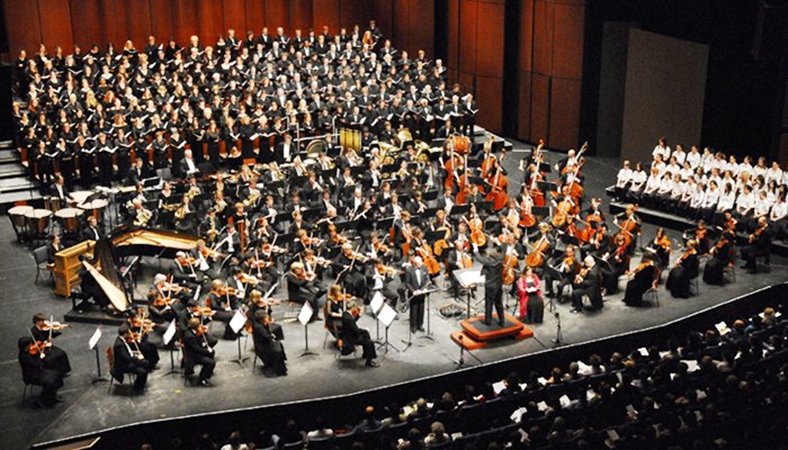 KommAkusz  -  Zenei akusztika
©  Augusztinovicz FülöpBME Hálózati Rendszerek és Szolgáltatások Tanszék
19
Symphonic orchestra
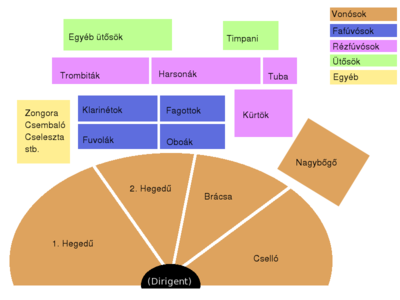 KommAkusz  -  Zenei akusztika
©  Augusztinovicz FülöpBME Hálózati Rendszerek és Szolgáltatások Tanszék
20